od RTM do WTF
Asja Hrvatin
OPIS KNJIGE
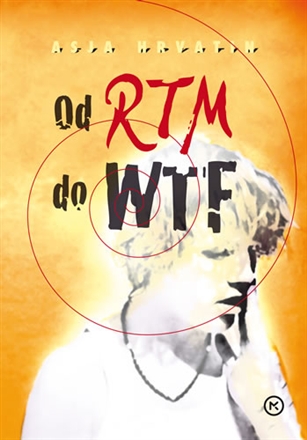 založba: Mladinska knjigakraj in čas izdaje: Ljubljana, 2008
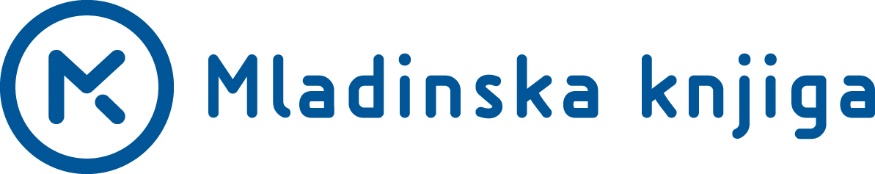 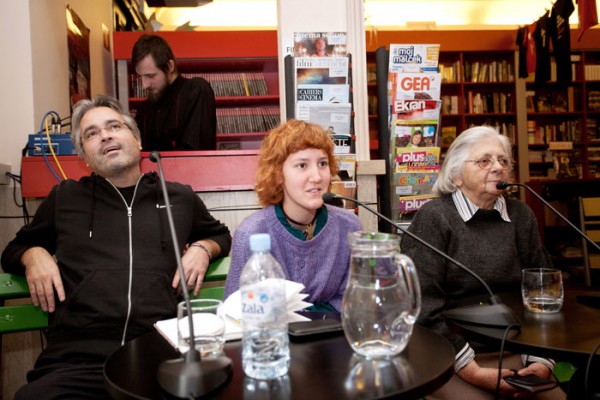 O AVTORICI
rojena 24.11.1990 v Ljubljani
OŠ Tone Čufar, Gimnazija Poljane, Fakulteta za socialno delo v Ljubljani
dela: Od RTM do WTF, 2008
Lepe punce lepo bruhajo, 2012, kolumne na Siol.net(Poroka … tudi če ne?, Vzemimo varčevanje za res, Nevarnost ženstvenosti)
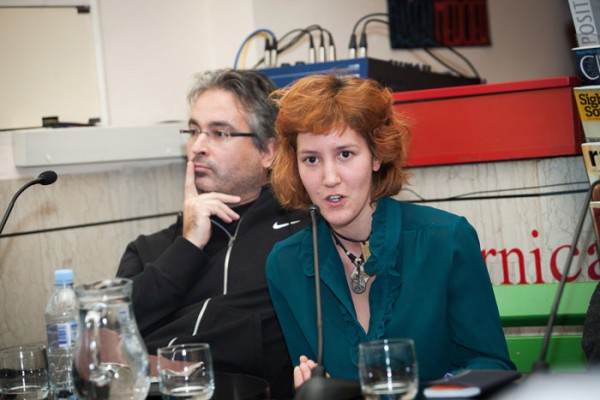 „Lahko vzameš najboljše, kar svet ponuja, in to uporabiš za to, da uničiš tisto, kaj je najbolj bedno…“
OBNOVA
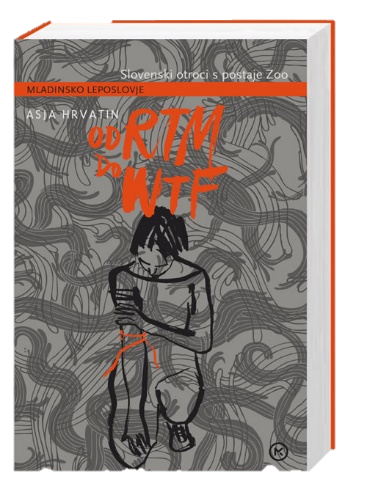 običajen fant,spozna Tjašozačne se drogirati,zapusti prijateljico Meliso,postane čist s pomočjo Pie,…
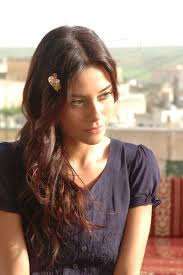 PREDSTAVITEV OSEB
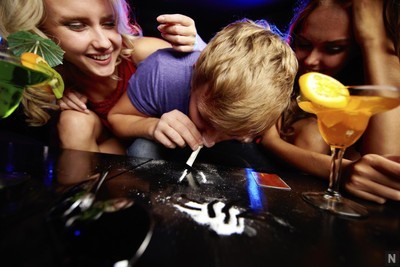 Pia- prijazna, sočutna, pomagaTjaša- zlobna, hoče imeti Mateja za sebeMatejevi starši- slepi, ne sočutni, nočejo pomagati
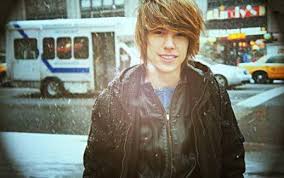 MNENJE O KNJIGI
v Ljubljanitemapisateljica velepo opišekonec
VPRAŠANJA
Za katero bolezen trpi Matej?
    virus HIV
Kdo v knjigi še trpi za to bolezen?
    Pia
Na katero gimnazijo je hodila Asja Hrvatin?
    Gimnazija Poljane
Kje se je rodila Asja?
    v Ljubljani